Le mutazioni: lo strumento
principale per l’analisi genetica
■ Cosa sono le mutazioni
■ Cosa ci dicono le mutazioni sulla struttura di un gene
■ Cosa ci dicono le mutazioni sulla funzione di un gene.
■ Come il genotipo è correlato con il fenotipo
Mutazioni: cambiamenti ereditabili della sequenza di basi che modificano l’informazione contenuta nel DNA
allele selvatico (wild type).
mutazione “in avanti”
(forward)
mutazione inversa, o reversione.
Classificazione delle mutazioni in base al loro effetto sul DNA
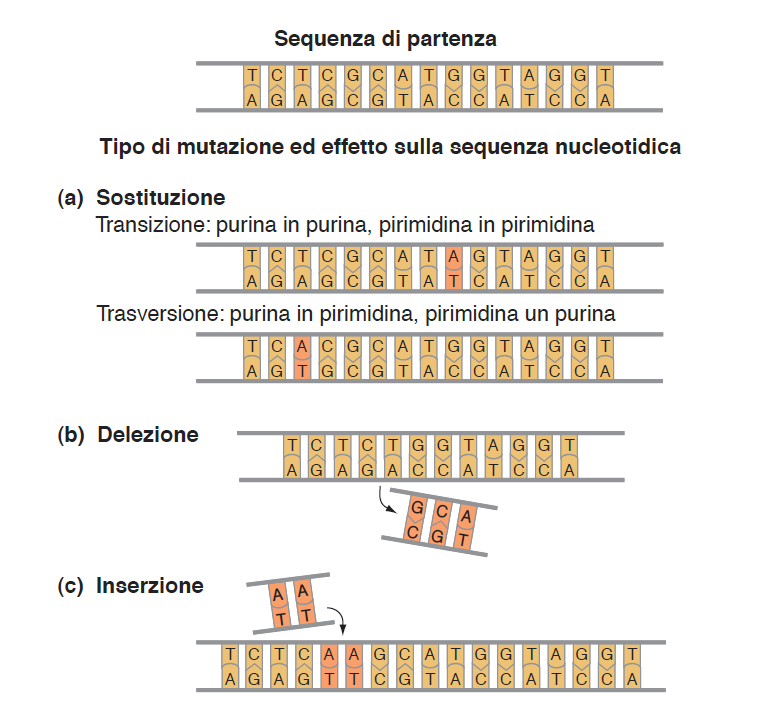 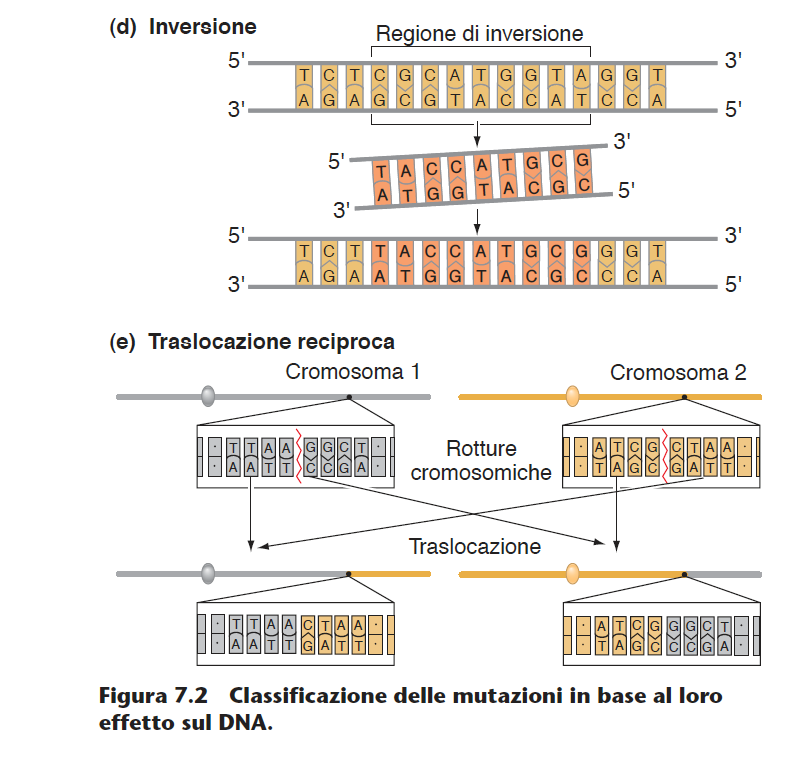 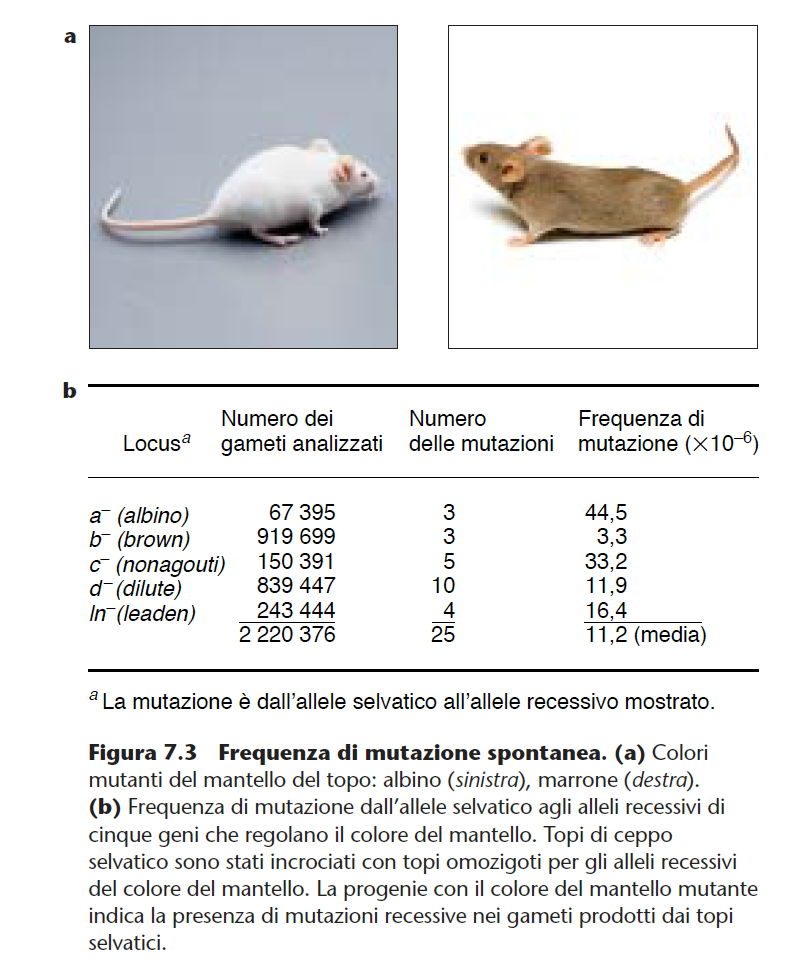 La frequenza di mutazione varia da gene a gene
((1) le mutazioni che alterano il fenotipo sono molto rare
(2) geni differenti mutano con una frequenza differente; 
(3) la frequenza delle mutazioni in avanti (l’alterazione di una funzione genica) è quasi sempre più alta della frequenza di reversione (che richiede il ripristino di una funzione di un gene precedentemente danneggiato).
Le mutazioni spontanee sono prodotte
da diversi tipi di eventi casualiIl
Il test di fluttuazione-
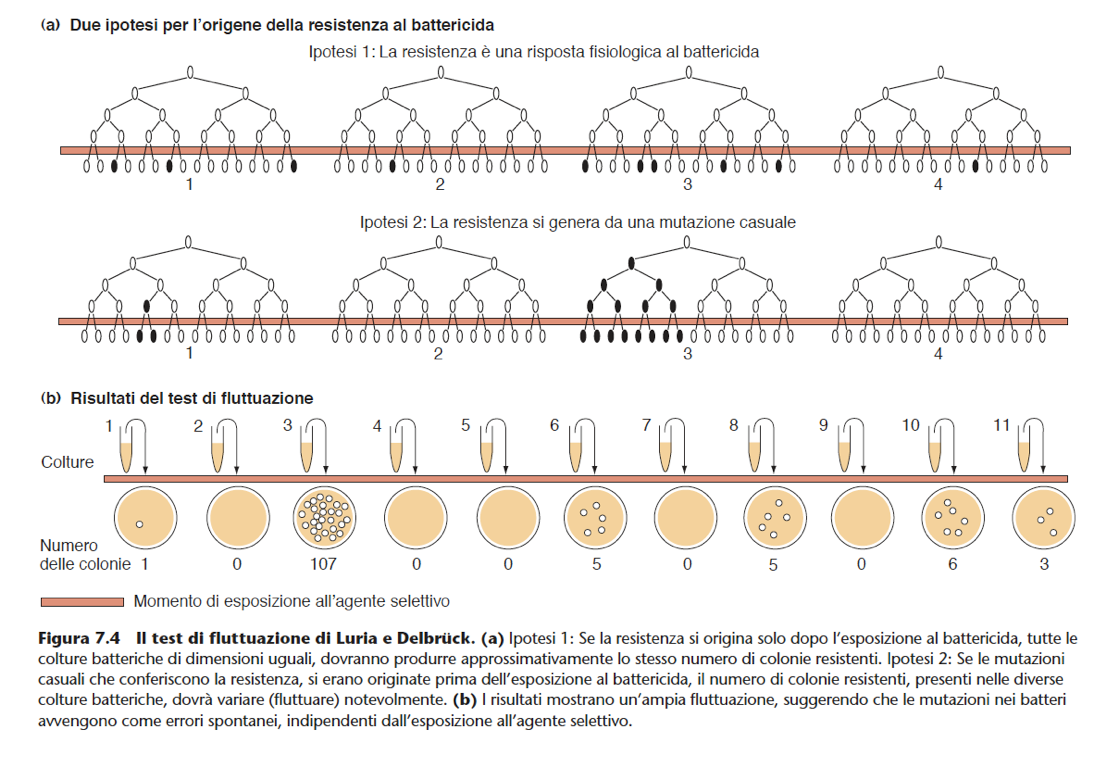 1943
1943
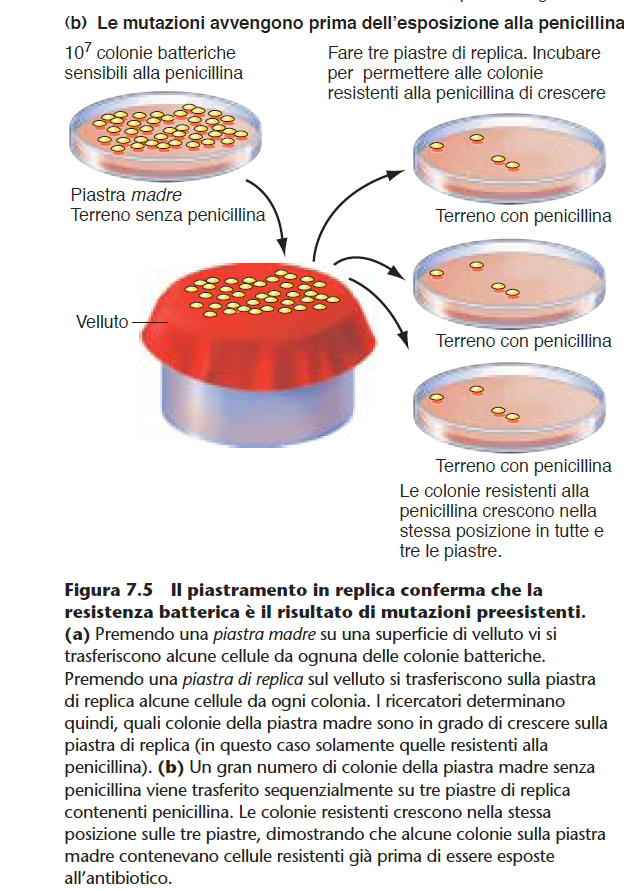 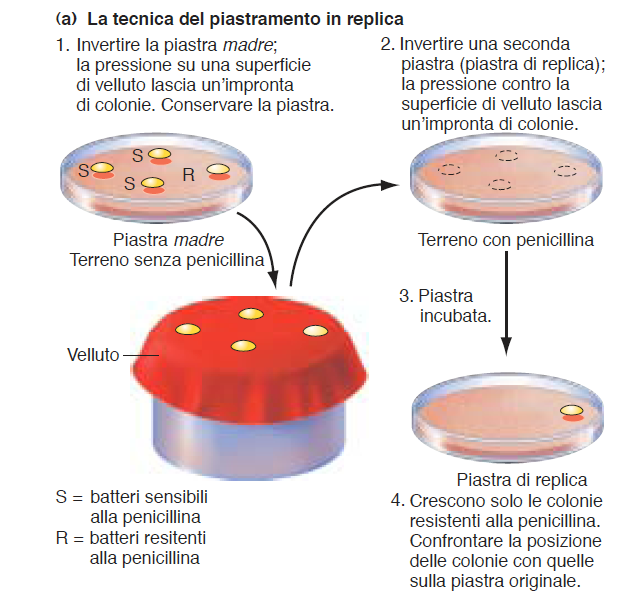 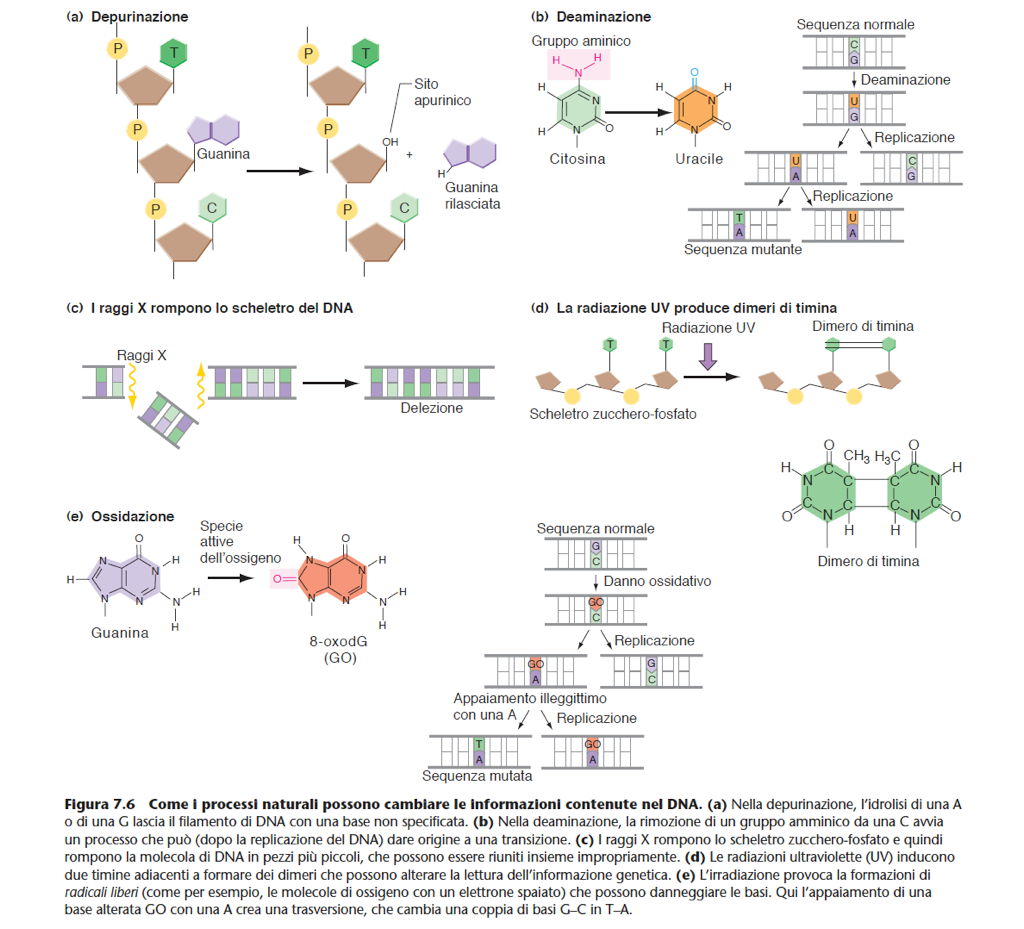 Escissione riparativa
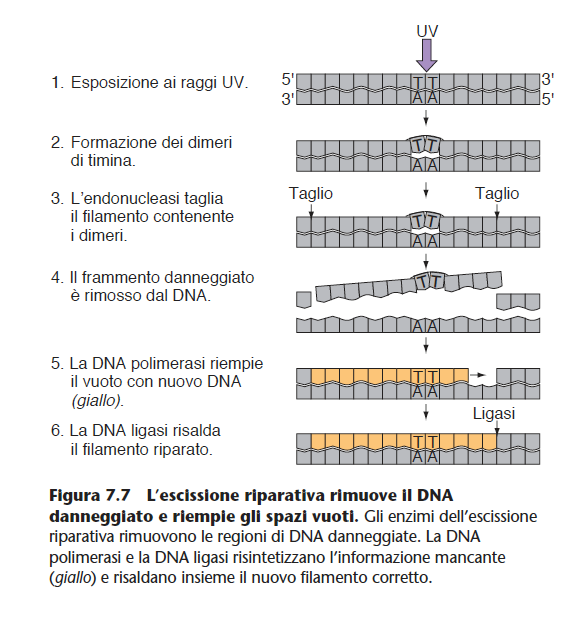 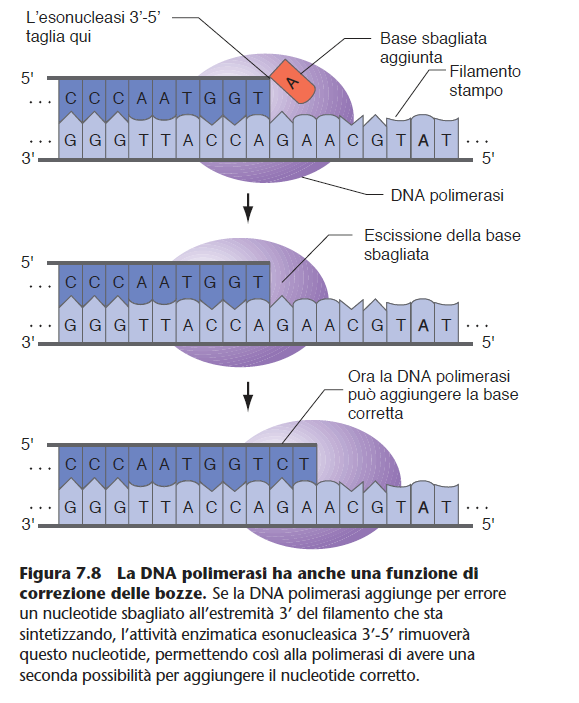 I mutageni inducono le mutazioni
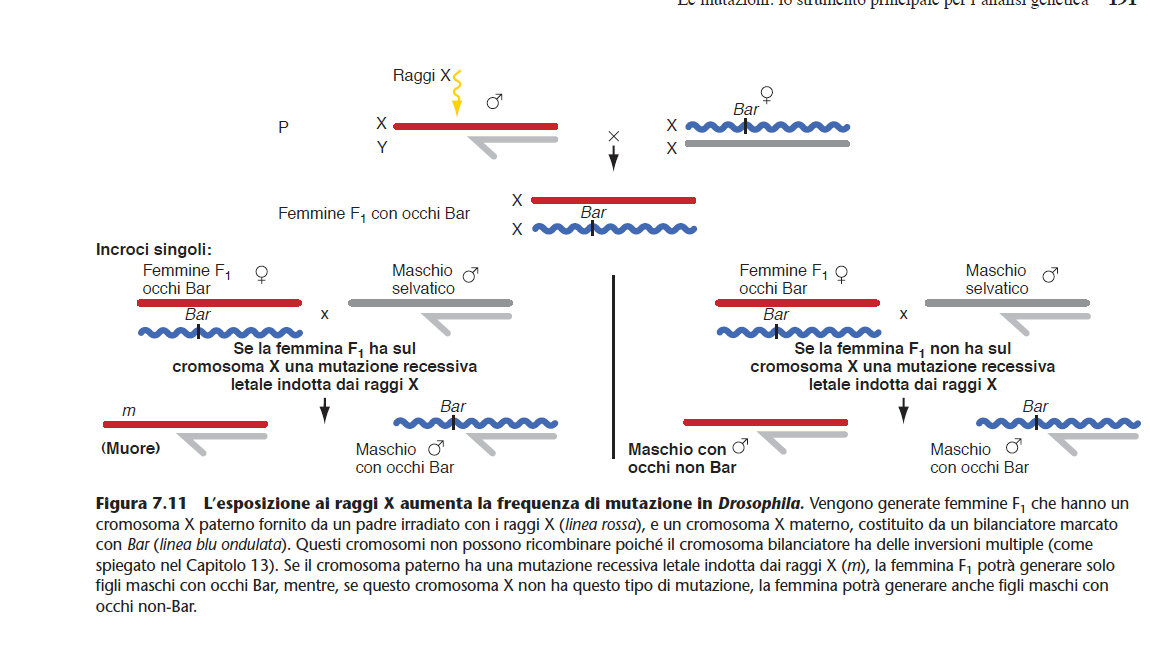